M
A
T
R
I
X
2
S
W
I
K
U
N
D
E
M35
Eigenschappen van vierhoeken
© André Snijers
Eigenschappen van vierhoeken
M35
ABCD is een vierhoek.
De som van de hoeken in een vierhoek
Eigenschap
De som van de hoeken van een
vierhoek is gelijk aan 360°.
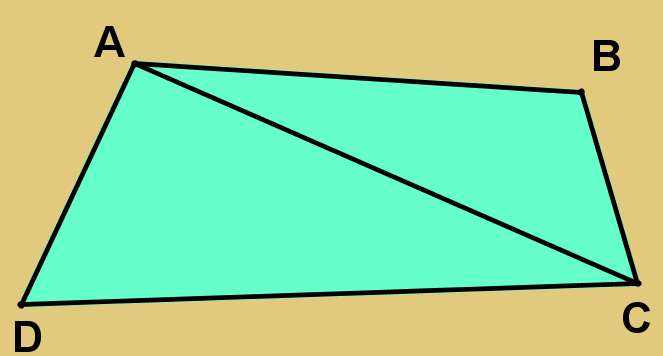 ^
^
^
^
|A| + |B| + |C| + |D| = 360°
Eigenschappen van vierhoeken
M35
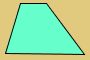 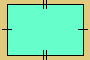 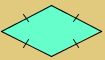 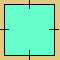 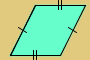 Diagonalen, zijden en hoeken
minstens één paar evenwijdige zijden.
X
X
X
X
X
twee paar evenwijdige zijden
X
X
X
X
de overstaande zijden zijn even lang
X
X
X
X
de overstaande hoeken zijn even groot
X
X
X
X
de vier zijden zijn even lang
X
X
alle hoeken zijn rechte hoeken
X
X
de diagonalen snijden elkaar middendoor
X
X
X
X
de diagonalen zijn even lang
X
X
de diagonalen staan loodrecht op elkaar
X
X
Eigenschappen van vierhoeken
M35
Trapezium
Definitie
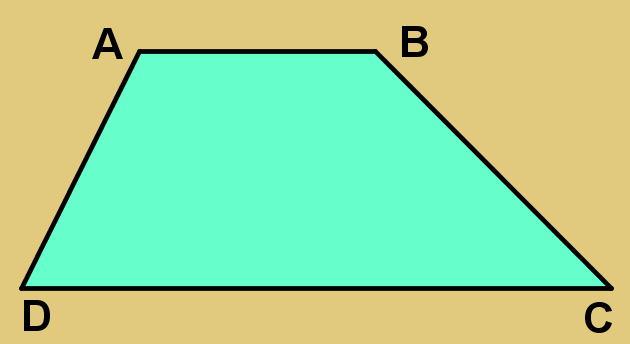 [AB] // [DC]
Een trapezium is een vierhoek met minstens
één paar evenwijdige zijden.
Eigenschappen van vierhoeken
M35
ABCD is een parallellogram.
ABCD is een parallellogram.
^
^
^
^
|A| = |C| en |B| = |D|
Parallellogram
Definitie
Een parallellogram is een vierhoek met
twee paar evenwijdige zijden.
[AB] // [DC] en [AD] // [BC]
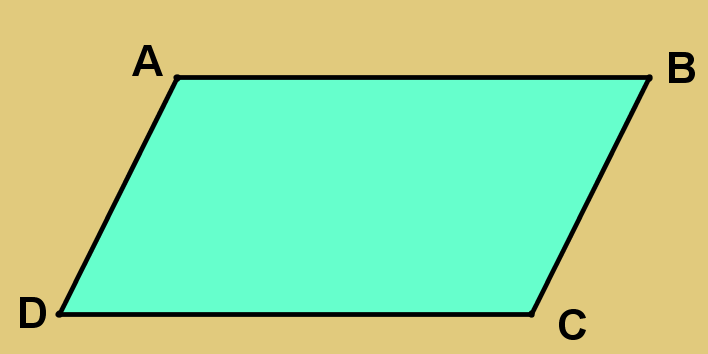 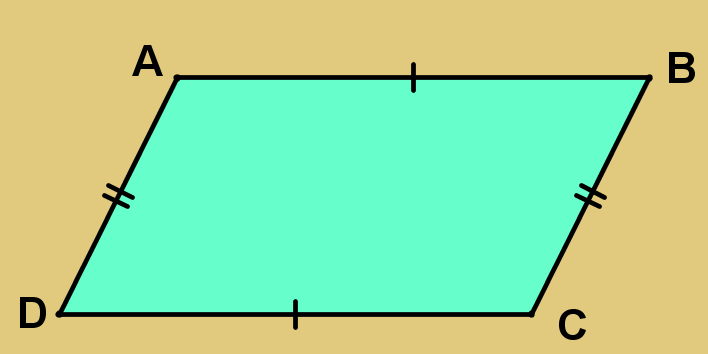 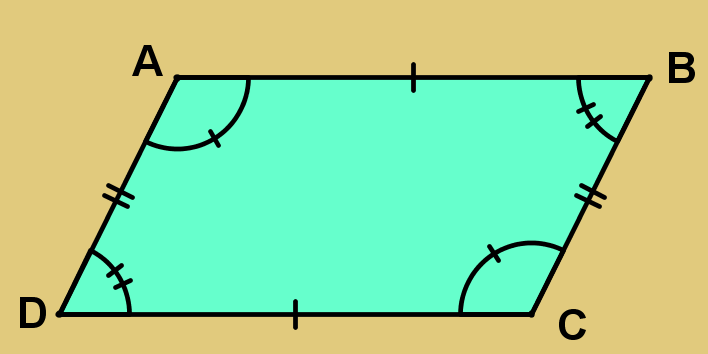 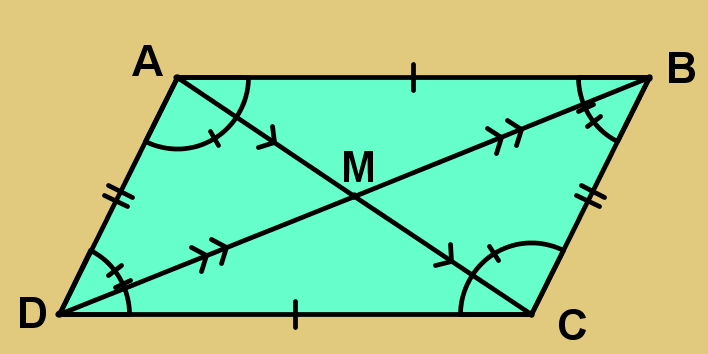 Eigenschappen
 De overstaande zijden zijn even lang.
|AB| = |CD| en |AD| = |BC|
 De overstaande hoeken zijn even groot.
 De diagonalen delen elkaar middendoor.
|AM| = |MC| en |BM| = |MD|
Eigenschappen van vierhoeken
M35
ABCD is een ruit.
ABCD is een ruit.
^
^
^
^
|A| = |C| en |B| = |D|
[AC]       [BD]
Ruit
Definitie
Een ruit is een vierhoek met vier even
lange zijden.
|AB| = |BC| = |CD| = |DA|
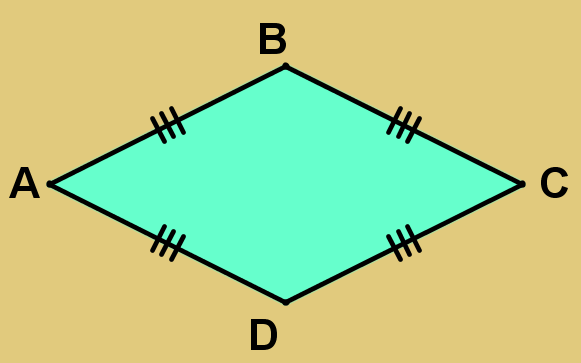 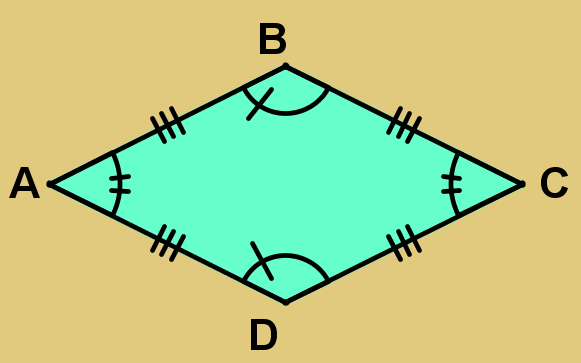 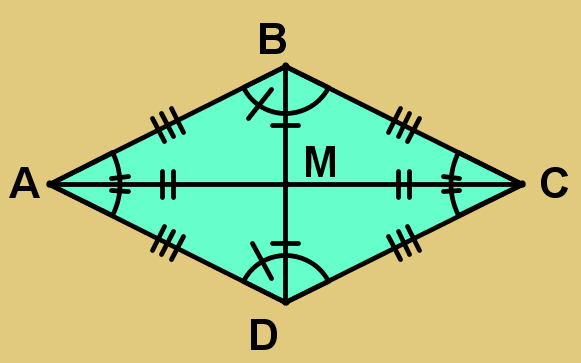 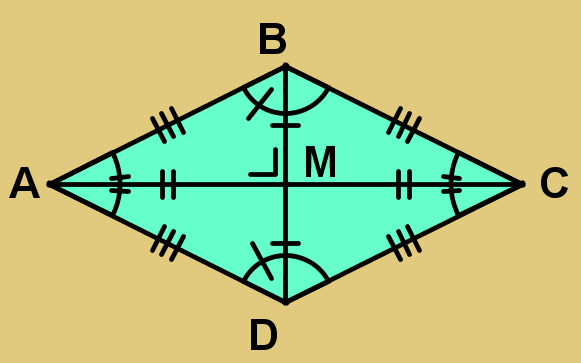 Eigenschappen
 De overstaande zijden zijn evenwijdig.
AB // CD en AD // BC
 De overstaande hoeken zijn even groot.
 De diagonalen delen elkaar middendoor.
|AM| = |MC| en |BM| = |MD|
 De diagonalen staan loodrecht op elkaar.
Eigenschappen van vierhoeken
M35
ABCD is een rechthoek.
^
^
^
^
|A| = |B| = |C| = |D| = 90°
ABCD is een rechthoek.
Rechthoek
Definitie
Een rechthoek is een vierhoek met
vier rechte hoeken.
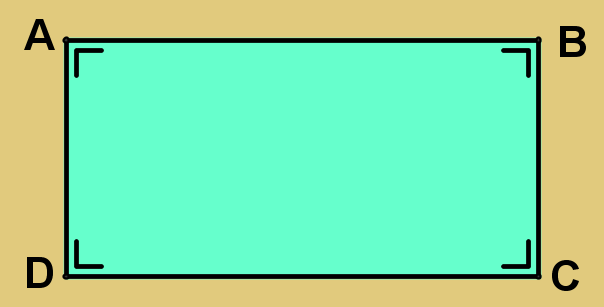 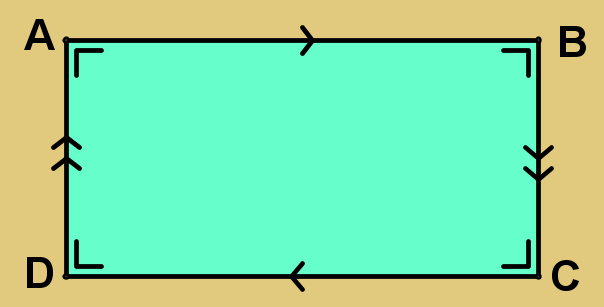 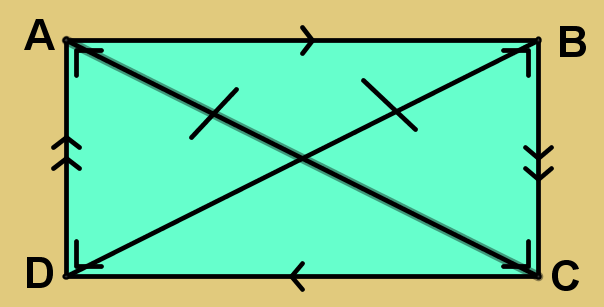 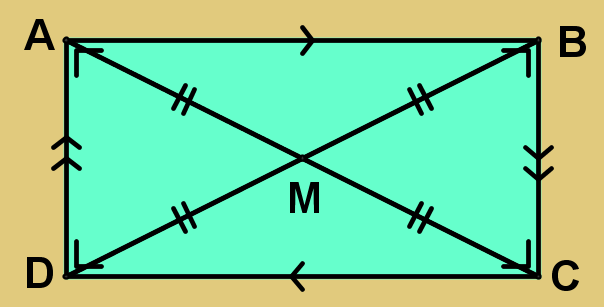 Eigenschappen
 De overstaande zijden zijn evenwijdig.
AB // CD en AD // BC
 De overstaande zijden zijn even lang.
|AB| = |CD| en |AD| = |BC|
|AC| = |BD|
 De diagonalen zijn even lang.
 De diagonalen delen elkaar middendoor.
|AM| = |MC| en |BM| = |MD|
Eigenschappen van vierhoeken
M35
ABCD is een vierkant.
^
^
^
^
en |A| = |B| = |C| = |D| = 90°
ABCD is een vierkant.
[AC]       [BD]
Vierkant
Definitie
Een vierkant is een vierhoek met vier evenlange zijden en vier rechte hoeken.
|AB| = |BC| = |CD| = |DA|
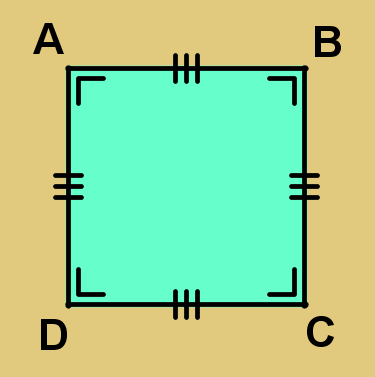 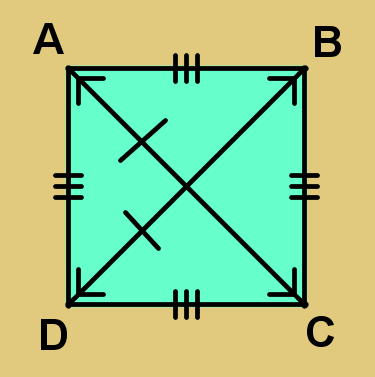 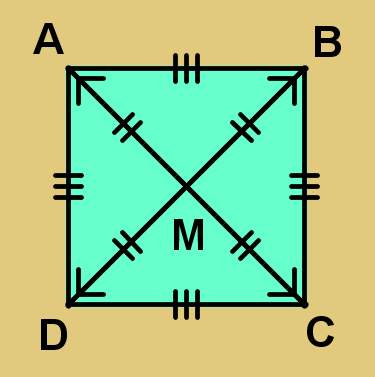 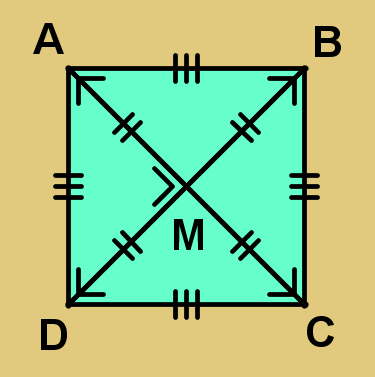 Eigenschappen
 De overstaande zijden zijn evenwijdig.
AB // CD en AD // BC
 De diagonalen zijn even lang.
|AC| = |BD|
 De diagonalen delen elkaar middendoor.
|AM| = |MC| en |BM| = |MD|
 De diagonalen staan loodrecht op elkaar.